İYODİMETRİK METAMİZOL SODYUM TAYİNİ
İYOTLA YAPILAN TİTRASYONLAR
İyot iyi bir yükseltgeyici ajandır. İyot/iyodür (I2/I-) sistemi, standart redoks potansiyelleri kuvvetli oksitleyicilerle kuvvetli redükleyiciler arasında olduğu için geniş bir kullanım alanına sahiptir.
Kuvvetli oksitleyiciler iyodür anyonunu iyota yükseltgerken, kuvvetli redükleyiciler iyotu iyodüre indirgerler.
İyot suda çok az çözündüğü için KI ilave edilerek I3- (triiyodür) kompleksi oluşturularak çözülürler: 
	I2 + I-  I3-
Triiyodür/iyodür (I3-/I-) çifti ile iyot/iyodür çiftinin indirgenme potansiyelleri aynı olduğu için (0,54 V) I3- yerine I2 yazılabilir. 
İyot titrasyonları ikiye ayrılır: 
İyodimetri (Direkt yöntem)
İyodometri (İndirekt yöntem)
İYODİMETRİ VE İYODOMETRİ
İyodimetri (Direkt yöntem): Bu yöntemde indirgeyici bir analit, standart iyot çözeltisi kullanılarak titre edilir. Reaksiyon ortamı nötral veya hafif asidiktir.Standart indirgenme potansiyeli iyot/iyodür çiftinin potansiyelinden daha düşük olan maddeler iyot tarafından yükseltgenirler. 
İyodometri (İndirekt yöntem): Bu yöntemde yükseltgeyici bir analitin üzerine iyodürün (I-) aşırısı eklenir ve açığa çıkan iyodür yükseltgenerek iyota dönüşür. Açığa çıkan iyot standart bir tiyosülfat çözeltisi ile titre edilir. Bu reaksiyonun avantajı iyotun rengi nedeniyle çok az iyot olsa bile kolayca farkedilebilmesidir. 
İyot reaksiyonları alkali ortamda uygulanamaz çünkü bu durumda bir iç redoks gözlenir. 
İyot titrasyonlarında indikatör olarak nişasta kullanılır. İyot nişasta ile çok şiddetli bir mavi renge sahip kompleks meydana getirir. İyodimetride reaksiyonun bitişi analitin tükenmesi ve iyotun nişasta ile mavi rengin oluşturmasıyla anaşılır. İyodometride ise titrasyonun başında erlende iyot bulunacağı için nişasta ile mavi renk oluşur ve titrasyon sonunda tüm iyot iyodüre dönüşeceğinden bu renk kaybolur.
İYOT ÇÖZELTİSİNİN AYARLANMASI
İyot çözeltisi arsenit (AsO3-3) kullanılarak standardize edilir.
Bunun için normalitesi bilinen 10 mL arsenit üzerine 1g NaHCO3 eklenir ve iyot çözeltisi ile titre edilmeye başlanır. 
Titrasyonun sonlarına doğru 1 mL nişasta eklenir ve mavi renge kadar titre edilir.
METAMİZOL SODYUM TAYİNİ
Metamizol sodyum suda çok dayanıksız olduğu için, erlene çok fazla su eklenmeden ve hazırlandıktan sonra hızlı bir şekilde titre edilir. Metamizol sodyumun iyotla verdiği reaksiyon bir katılma (addisyon) reaksiyonudur.
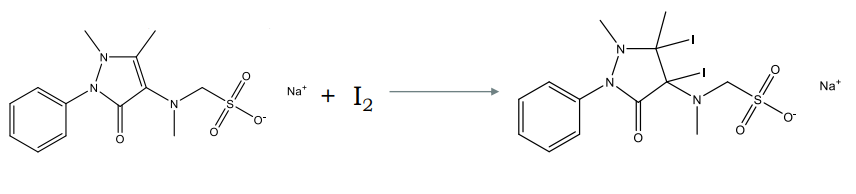 Masanıza verilmiş olan metamizol sodyum tabletleri eczacı paketlerinden çıkarılır ve hepsi hassas terazide tartılır. Tartılan tablet sayısı ve ağırlıkları bir yere not alınır ve bir tablete denk gelen miktar hesaplanır. 
Ardından bir havanda bütün tabletler toz haline getirilir. Bu toz haline getirilmiş numuneden bir tablete denk gelen miktar tartılarak erlene alınır. 
Üzerine 5 mL su ve 5 mL 0.02M HNO3 ilave edilir. Beklenmeden titrasyona başlanır, titrasyonun sonlarına doğru (sorumlu asistanınıza danışın) 1 mL nişasta eklenip mor renk (2 dk kadar dayanıklı) elde edilinceye kadar standart iyot çözeltisi ile titre edilir.
HESAPLAMALAR
KAYNAKÇA
Analitik Kimya Pratikleri – Kantitatif Analiz (Ed. Feyyaz Onur)